Тема урока: «Органы выделения»
Урок подготовлен: 
учителем биологии и географии МОУ СОШ №53
г. Комсомольска-на-Амуре
Поповой Татьяной Константиновной
1 кв.к 
2012г
Цель урока: изучение выделительной системы животных в процессе эволюционного развития
Образовательные задачи:
Сформировать понятие сущности биологического процесса выделения;
Выявить особенности выделительной системы основных систематических групп животных;
Проанализировать эволюционные изменения выделительной системы у животных
«Чтобы переваривать знания, надо поглощать их с аппетитом» 
Анатоль Франс
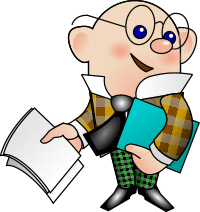 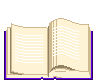 Основные понятия:
Осморегуляция – удаление из клетки или организма излишнего количества воды

Диффузия – распространение вещества из зоны большей концентрации в зону с меньшей концентрацией

Осмос – движение растворителя – воды, из зоны с большей концентрацией в зону с меньшей концентрацией через проницаемую мембрану
Таблица1Обзор органов и процессов, участвующих в выделении
Простейшие
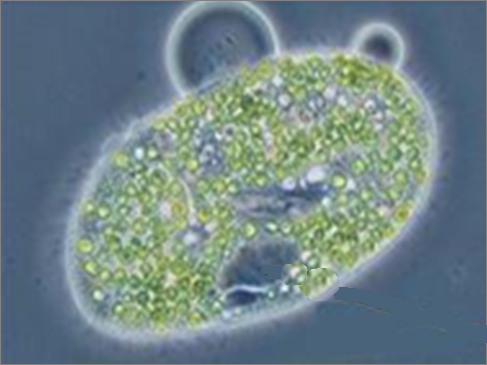 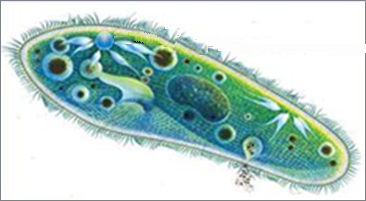 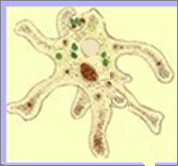 Сократительные вакуоли
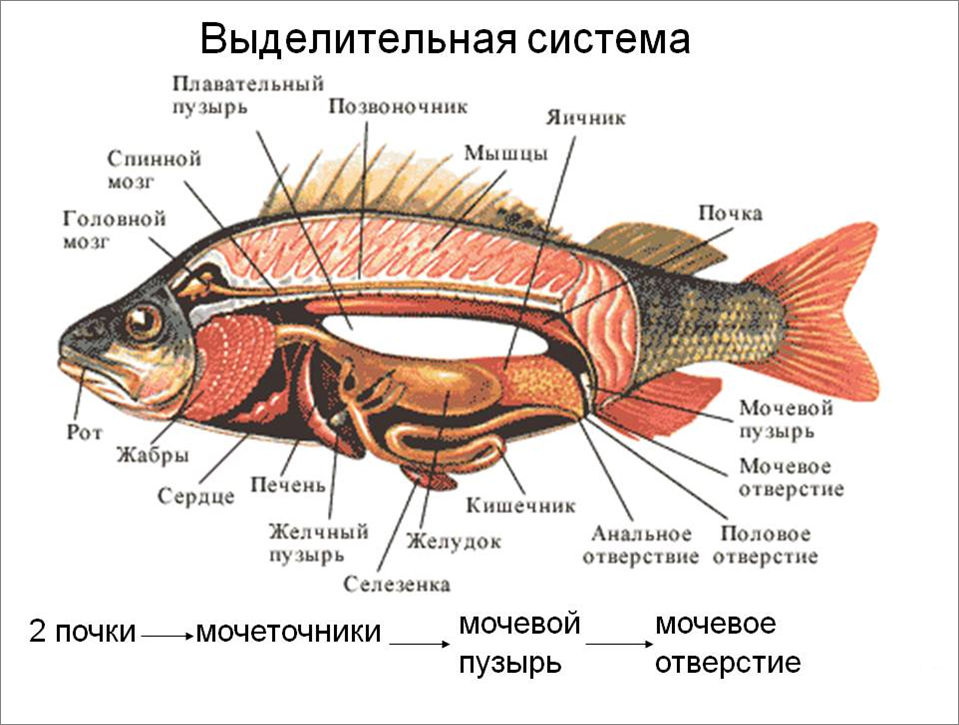 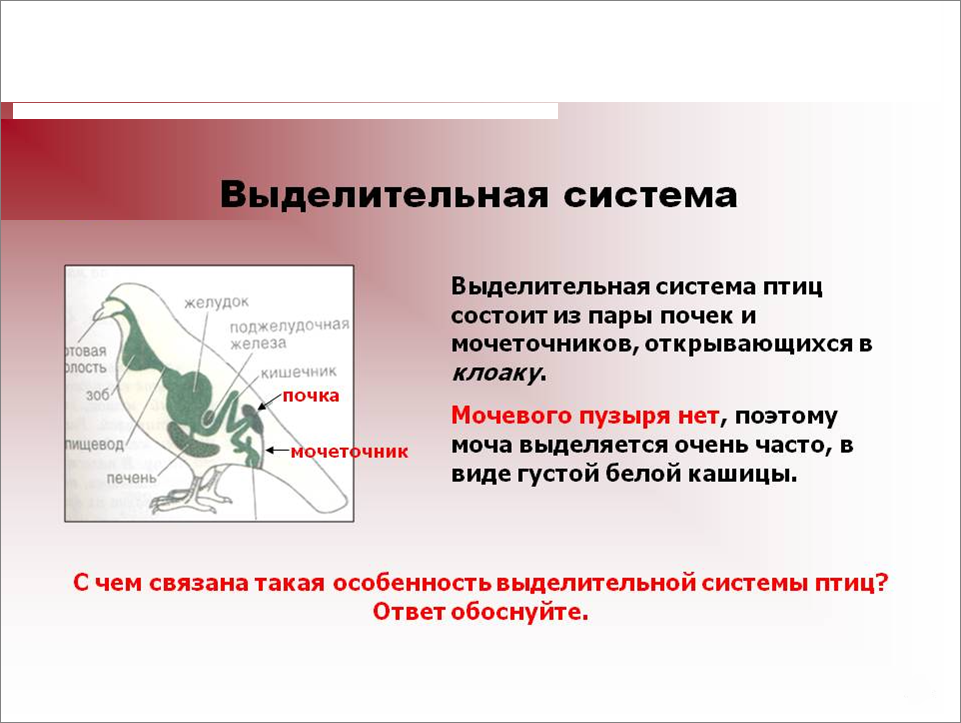 Таблица2
Органы выделительной системы позвоночных
Тестирование
1. Какова функция сократительной вакуоли простейших:
А- удаляет непереваренные остатки пищи
Б- удаляет избыток воды и вредные продукты обмена,
В- накапливает запасные питательные вещества.

2. Что из нижеперечисленного не входит в состав выделительной системы планарии:
А- клетки звездчатой формы с ресничками,
Б- каналы, отходящие от звездчатых клеток,
В- глотка.

3.У майского жука от кишечника отходит пучок из нескольких полых тонких трубочек, которые на вершине полые, а начальными участками открываются в кишечник. Как называются эти трубочки:
А-трахеи,
Б- мальпигиевы сосуды,
В- микроворсинки
4. Какова функция Мальпигиевых сосудов:
А- переваривание пищи,
Б- всасывания продуктов пищеварения,
В- выделение вредных и ненужных продуктов обмена веществ.

5. Куда у прыткой ящерицы открываются мочеточники:
А- наружу,
Б- в клоаку,
В- в мочевой пузырь.

6. В виде какого химического соединения удаляются конечные продукты азотистого обмена у многих пресмыкающихся:
А- аммиак,
Б- мочевая кислота
В- мочевина.

7. Какими организмами используются эти выделительные органы.
1 Нефридии                                         А- амеба
2 Поверхность тела                             Б- белая планария
3. Сократительная вакуоль                 В- паук
4 Мальпигиевы сосуды                       Г- медуза.
Дополнительные вопросы: 

Почему у морских простейших нет сократительной вакуоли?
Какие дополнительные органы имеют некоторые животные для удаления излишек солей и других вредных веществ?

Домашнее задание:
Параграф 42, задание в рабочей тетради стр.113-115